План повышения потенциала ГРП ЦРЗиМТ
Обоснование
для прогресса в повышении потенциала МЗ КР в управлении грантами Комитет по ВИЧ и ТБ при КСОЗ КМ КР принял решение (2019г.) о том, что управление средствами гранта ГФ Основным Получателем будет  Министерство здравоохранения КР. 
Согласно процедурам Глобального Фонда, новый Основной Получатель должен пройти оценку потенциала\готовности. Для оказания технической помощи в период подготовки к прохождению оценки потенциала МЗ КР обратилось в ГФ с запросом найма компании\эксперта  для проведения предварительной оценки готовности ЦРЗиМТ при министерстве здравоохранения к исполнению функций основного получателя средств ГФ. 
на основе предварительной оценки деятельности ЦРЗиМТ и его сотрудников (в целом и в частности по управлению грантами ГФ) подготовлен международными консультантами план укрепления потенциала.
План охватывает в основном вопросы Гармонизации НПА, обеспечения ресурсами, обучения ГРП и обмен опытом.
Тематические области
Организационно-правовой статус и полномочия ЦРЗиМТ и ГРП
Кадровая политика и потенциал ГРП ЦРЗиМТ
Инфраструктура для эффективной работы ГРП ЦРЗиМТ
Финансовый учет и отчетность ГРП ЦРЗиМТ
Координация программы ТБ со стороны ГРП ЦРЗиМТ
Ключевые рекомендации
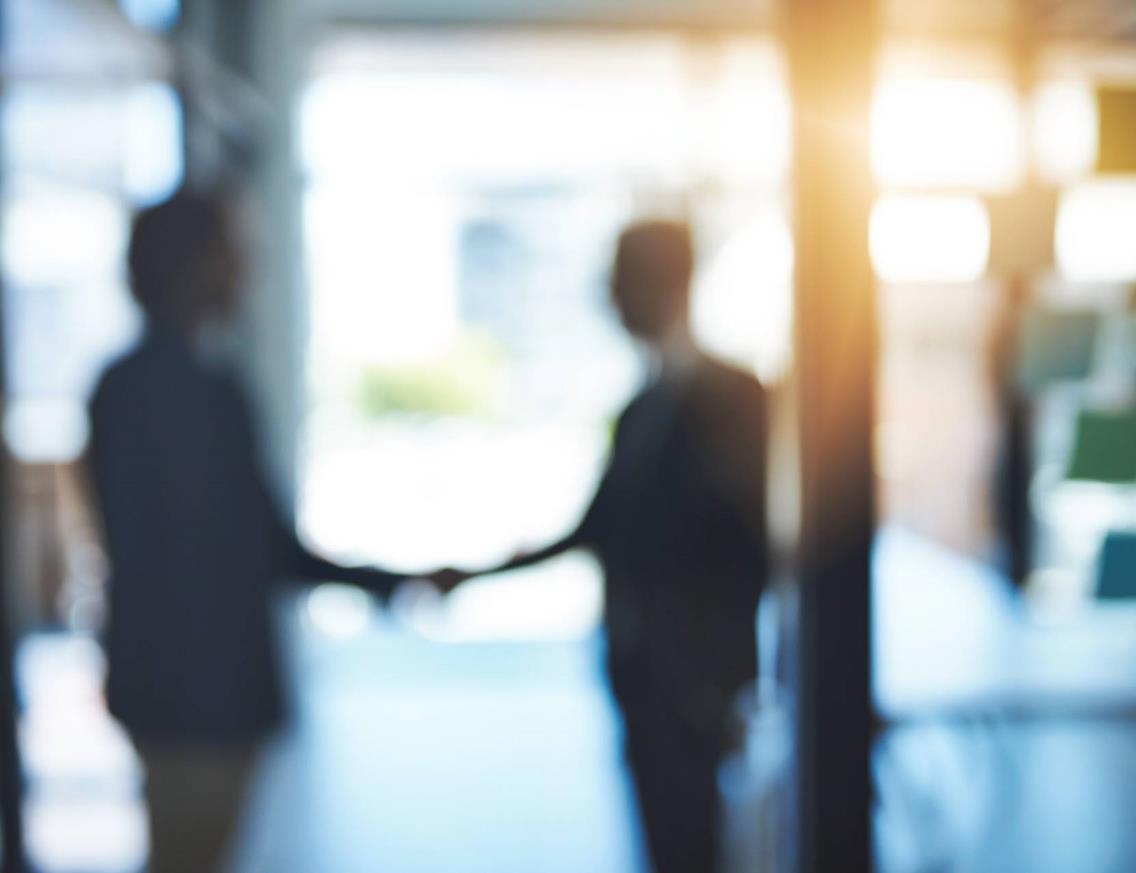 1. Провести через КСОЗ (СКК) согласование ЦРЗиМТ в качестве суб- реципиента ПРООН /основного получателя по проекту «Эффективный контроль за ВИЧ и туберкулёзом в Кыргызской Республике» на 2024–2026 годы.
2. Провести через КСОЗ (СКК) согласование плана повышения потенциала ГРП ЦРЗиМТ
Мероприятия (1)
Мероприятия (2)
Мероприятия (3)
Мероприятия (4)
Мероприятия (5)
Мероприятия (6)
Мероприятия (7)
Мероприятия (8)
Мероприятия (9)
Мероприятия (10)
Мероприятия (11)
Мероприятия (12)
Мероприятия (13)
ИТОГО на реализацию плана повышения потенциала ГРП ЦРЗиМТ
276 805,39 $